Berlin
gestern
und heute
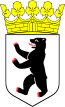 Berlin  liegt  im östlicher Teil Deutschlands.
Das ist die Hauptstadt Deutschlands.
Hier sehen sie das Wappen und die Flagge  vom Berlinland
Nach dem 2. Weltkrieg wurde Berlin in zwei Teile (westlicher und östlicher) geteilt.  Und nur 1991 wurde die Stadt wieder vereinigt.
Berlin  liegt auf dem Insel an der Spree.
Der Ost-West-Konflikt führte zum Bau der Berliner Mauer durch die DDR und Berlin am 13. August 1961.
Das Wahrzeichen Berlins ist Brandenburger Tor.
Reichstag ist seit 1999 Sitz des Deutschen Bundestages. Während des 2. Weltkrieges wurde das Gebäude schwer beschädigt.
Theater des Westens in Charlottenburg
Nach dem Brand 1943 wurde  Deutscher Dom von 1982-1996  wiederaufgebaut.
Treptower Park und sowjetisches Ehrendenkmal von Wutschetitsch
Deutsche Berlinale. Jedes Jahr im Februar finden in Berlin die Internationalen Filmfestspiele statt.
In Berliner Humboldt-Universität studieren  insgesamt 27.000 Studenten.
Berlin besitzt eine hohe Konzentration an Wissenschafts- und Forschungseinrichtungen. In der Stadt studieren an vier Universitäten, vier Kunsthochschulen, sieben Fachhochschulen und zwölf privaten Hochschulen rund 130.000 Studenten.
Berlin verfügt  über mehrere Zooeinrichtungen: und zwar den Zoologischen Garten Berlin .
So sieht  der Tiergarten  im Oktober aus.
In Berlin befindet sich der größte Tierpark in Europa.
Oberbaumbrücke an der Spree
Gendarmenmarkt während des Festival 
of Lights
Für die Bewerbung der Olympischen Sommerspiele 2000 wurden viele Sportstätten in und um Berlin errichtet oder renoviert.
Im Sommer erholen Berliner an der Spree.
Es existieren 12 Berliner Bezirke, die ihrerseits in insgesamt 95 Ortsteile unterteilt sind.